Basic Programming
The Program Class, the main Method, Variables, Output, and Input
Overview
Making Programs with NetBeans
A Program “class”
A Problem; a Solution: an Algorithm
Variables
Math
Output
Input
Making a Program
We need programs to make programs
we need to write the program
we need an editor
we need to compile the program
we need a compiler
we need to run the program
for Java, we need an emulator 
we will probably need to fix mistakes
back to the editor!
The Development Environment
You can use separate programs…
Notepad to edit, javac to compile, java to run
…but nicer to have a do-it-all program
Integrated Development Environment (IDE)
Our IDE will be NetBeans
free download for your personal computer
Windows, Mac OS X, Linux (x86/x64)
any version after 8.2 is fine
make sure it includes the JDK (it usually does)
Running NetBeans
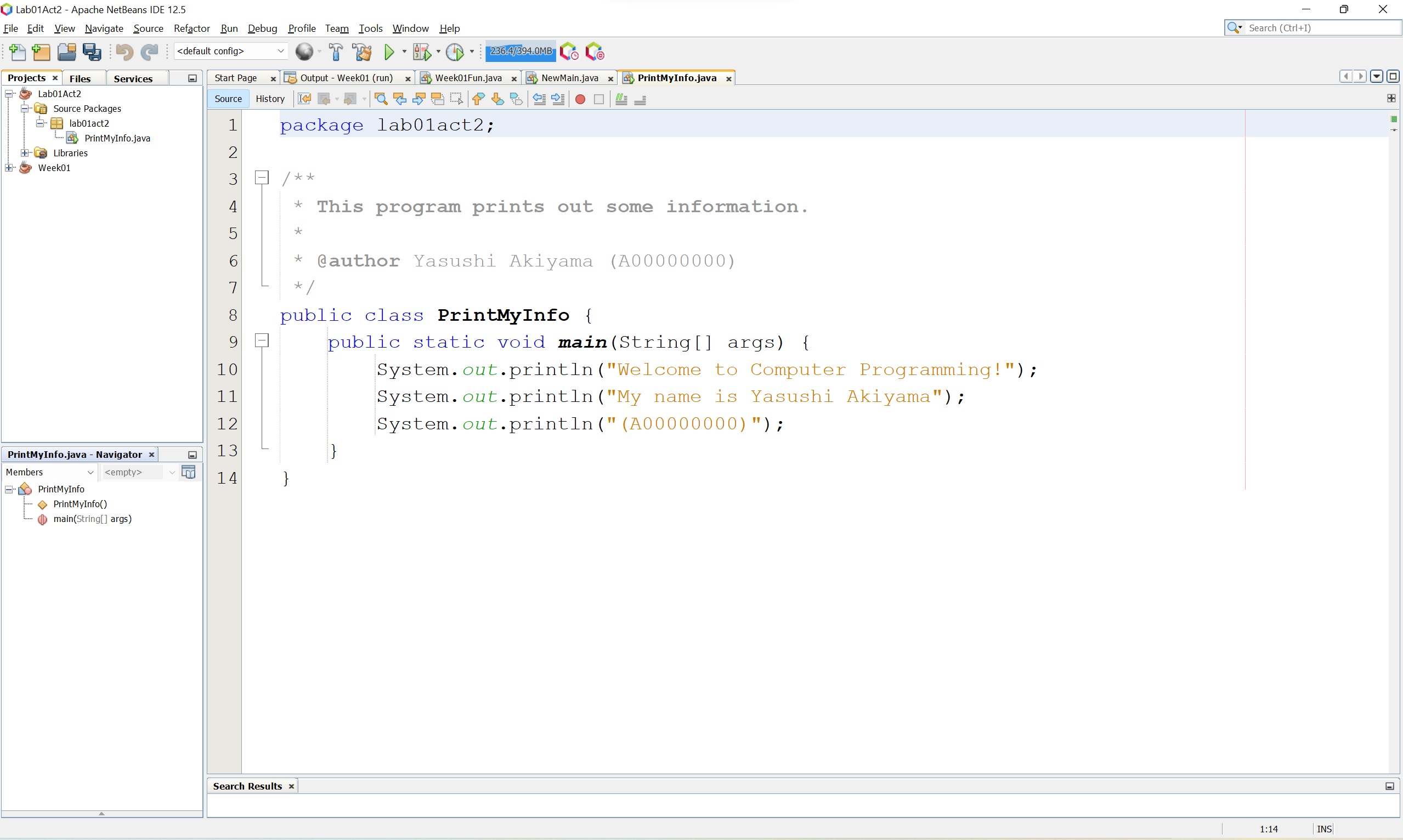 List
of
projects
Type program here
Program
parts
Run program here
Creating a Program
Click the “New Project…” icon





or File > New Project
or Ctrl-Shift-N on Windows
possibly the same on Linux & Mac
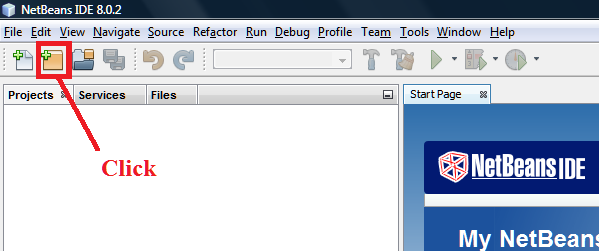 Creating a Program
Select Java with Ant and Java Application





click Next >
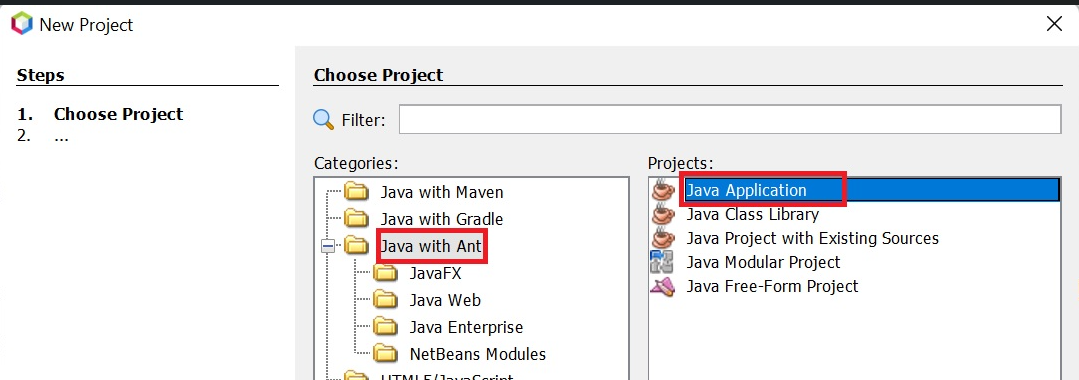 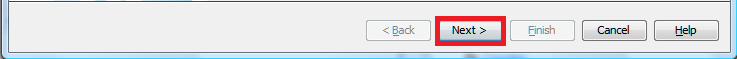 Creating a Program
Name your project


Browse to your CSCI1226 folder

Name your program

Click Finish
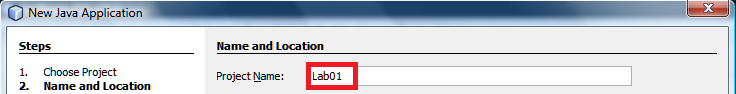 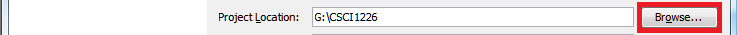 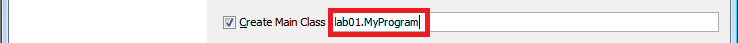 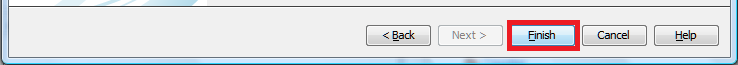 Creating a Program
You have a program!
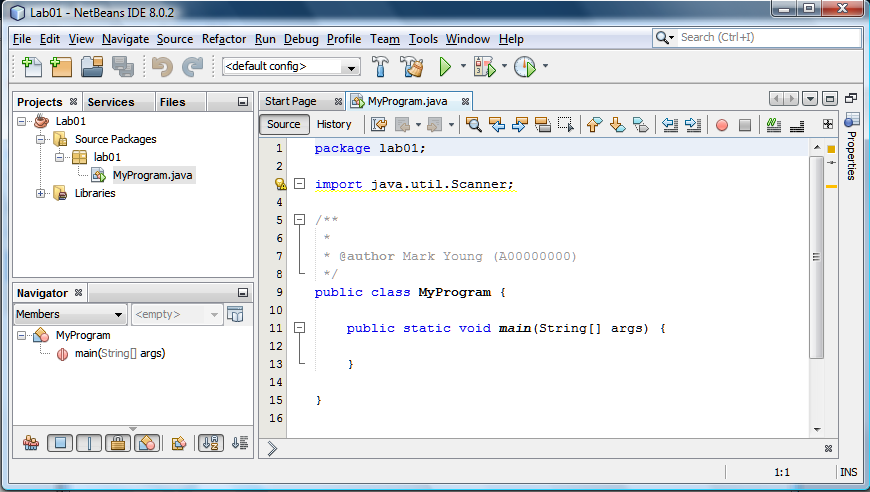 Of course it doesn’t do anything yet….
The Basic Program Class
Every Java program has this stuff:
public class ProgramClassName {
    public static void main(String[] args) {
    }
}
the word after class is the name of the program
each program will have its own name
file will have same name, but with .java added
the braces { and } must be there
I’ll explain public static void line later
Where the Code Goes
For now our programs will be very simple
only one file in the project
the one file will have a method named main
almost all our code will go inside the {} of main
ONLY import commands here
public class ProgramClassName {
NOT here
    public static void main(String[] args) {
code goes in here!
    }
NOT here
}
NOT here
What is Code?
Code is instructions for the computer
written in a computer language
for us, that language will be Java
Code is like a recipe
lists all the steps, in order, to complete the task
But we don’t start with code!
We start with a problem
Problems
We want to do something on the computer
keep track of stats at a basketball game
find the average of a bunch of numbers
find the area of a rectangle
draw a happy face
whatever
Need to understand the problem
need to work out the details
Problem:  Draw This Face
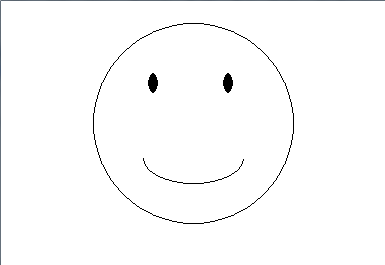 How would we do that?
We need a plan
We need an algorithm
Algorithms
A set of step-by-step instructions for solving a problem
start with “high level”
not very detailed
work toward “low level”
lots of details provided
Pseudocode
computer instructions written in a mixture of English (e.g.) and programming commands
to Draw a Happy Face
1.	Draw a circle
2.	Draw an eye in the upper left quadrant
3.	Draw an eye in the upper right quadrant
4.	Draw a smile in the lower half
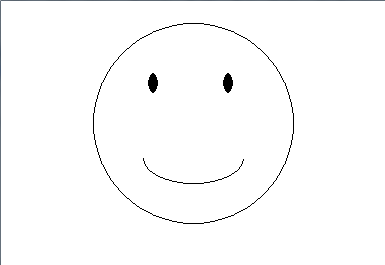 High-level pseudocode
to Draw a Happy Face
1.	Draw a circle 200 pixels wide, with its left edge 100 pixels from the left edge of the screen, and its top 50 pixels down from the top of the screen
2.	Draw a filled oval 10 pixels wide and 20 tall, with its left edge 155 pixels from the left edge of the screen, and its top 100 pixels down from the top of the screen
3.	Draw a filled oval 10 pixels wide and 20 tall, with its left edge 230 pixels from the left edge of the screen, and its top 100 pixels down from the top of the screen
4.	Draw the lower half of an oval 100 pixels wide and 50 pixels tall, with its left edge 150 pixels from the left edge of the screen, and its top 160 pixels down from the top of the screen.
Low-level pseudocode
Programming a Computer
Understand the problem
do not skip this step!
Figure out how to solve it
(make high-level pseudocode)
Break solution into smaller/lower steps
keep going until each step is “obvious”
Write it down in computer language
Compile it; test it; fix any mistakes
to Find the Area of a Rectangle
Get the length and width of the rectangle
Multiply them together to get the area
Questions:
get the dimensions from where?
what shall we do with the area once we have it?
Answers:
maybe from the user (input)  later
maybe tell the user (output)
Later we will write code that doesn’t involve the user.
Working with Numbers
Need the computer to keep track of numbers
the length of the rectangle
the width of the rectangle
the area of the rectangle
Don’t know those numbers yet
user will tell us when the program’s running
but we need to talk about them before that!
to tell computer what to do with them
Variables
Use names instead of numbers
one number will be the length of the rectangle
let’s call it length
one number will be the width of the rectangle
let’s call it width
what shall we call the area of the rectangle?
These names are called variables
they can have any number as a value
we must create variables before using them
to Find the Area of a Rectangle
Create variables for length, width and area
Get length and width of rectangle
Multiply length by width to get area
Report dimensions and area to user
Revised pseudocode
Writing Code
Write steps in your program as comments
comments start with // and go to end of line
public class RectangleArea {
    public static void main(String[] args) {
    }
}
public class RectangleArea {
    public static void main(String[] args) {
        // 1. create variables for length, width and area
    }
}
public class RectangleArea {
    public static void main(String[] args) {
        // 1. create variables for length, width and area
        // 2. get length and width of rectangle
        // 3. multiply length by width to get area
        // 4. report dimensions and area to user
    }
}
Writing Code
Fill in code below each comment
comment and code each indented same amount
public class RectangleArea {
    public static void main(String[] args) {
        // 1. create variables for length, width and area
        // 2. get length and width of rectangle
        // 3. multiply length by width to get area
        // 4. report dimensions and area to user
    }
}
public class RectangleArea {
    public static void main(String[] args) {
        // 1. create variables for length, width and area

        // 2. get length and width of rectangle
        // 3. multiply length by width to get area
        // 4. report dimensions and area to user
    }
}
public class RectangleArea {
    public static void main(String[] args) {
        // 1. create variables for length, width and area
        int length, width, area;
        // 2. get length and width of rectangle
        // 3. multiply length by width to get area
        // 4. report dimensions and area to user
    }
}
public class RectangleArea {
    public static void main(String[] args) {
        // 1. create variables for length, width and area
        int length, width, area;

        // 2. get length and width of rectangle
        // 3. multiply length by width to get area
        // 4. report dimensions and area to user
    }
}
Declaring Variables
Say what kind of values the variables have
 int: integer values  (3, 5, -7)
 double: numbers with decimal points (2.4, -1.1)
many, many more kinds of values
This is called the variable’s data type
Say it in front of the variables name(s)
separate names with commas (,)
end line with a semi-colon (;)
Exercise
State name and data type of each variable:
int num;
double height;
int num1, num2;
double priceInDollars;
String myName;
String title, surname;
Scanner kbd;
Thingamajig whatchamacallit, doohickey;
When I ask “What kind of a thing is _____?ˮ I want you to tell me its data type.
[Speaker Notes: Name: num – Type: int
Name: height – Type: double
Name: num1 – Type: int
Name: num2 – Type: int
Name: priceInDollars – Type: double
Name: myName – Type: String
Name: title – Type: String
Name: surname – Type: String
Name: Scanner – Type: Scanner
Name: whatchamacallit – Type: Thingamajig
Name: doohickey – Type: Thingamajig]
Notes on Names
No spaces or punctuation allowed in names
int bad name, bad-name, bad&name, badPriceIn$;
Names of programs start with Capitals
RectangleArea, DrawFace, FindAverage, ...
Names of variables start with little letters
length, width, area, name
Words after first one start with Capitals
RectangleArea, priceInDollars
Exercise
Is your family name a valid Java identifier?
if so, is it a variable name or a program name?
if not, what’s wrong with it?
if we got rid of those problems, then would it be a variable name or a program name?
[Speaker Notes: My family name is Young.
It is a valid variable identifier.
It would be a program name (it starts with a capital letter).

Another family name is van Beethoven.
It is not a valid identifier.
It has a space in it.
If we changed it to vanBeethoven, then it would be a variable name (starts with a little letter).

Another family name is O'Toole.
It is not a valid identifier.
It has an apostrophe in it.
If we changed it to OToole, then it would be a program name (starts with a capital letter).]
Giving Variables Values
We will want to read values from user...
...but for now we’ll assign values directly
// 1. create variables for length, width and area
        int length, width, area;

        // 2. get length and width of rectangle
        // 3. multiply length by width to get area
        // 4. report dimensions and area to user
    }
}
// 1. create variables for length, width and area
        int length, width, area;

        // 2. get length and width of rectangle
        length = 15;
        width = 24;
        // 3. multiply length by width to get area
        // 4. report dimensions and area to user
Giving Variables Values
Area we want to calculate
multiply length by width
// 1. create variables for length, width and area
        int length, width, area;

        // 2. get length and width of rectangle
        length = 15;
        width = 24;
        // 3. multiply length by width to get area
        // 4. report dimensions and area to user
// 1. create variables for length, width and area
        int length, width, area;

        // 2. get length and width of rectangle
        length = 15;
        width = 24;
        // 3. multiply length by width to get area
        area = length * width;
length
width
area
length
width
area
?
?
?
15
24
360
Assignment Statements
Give a value to a variable
length = 15;
width = 24;
area = length * width;
Variable name, equals sign, expression
expression may be simple or complicated
can use numbers and variables in expression
length
width
area
width
15
24
360
500
Assignment Statements
You can change the value of a variable
width = 500;
same way as you gave it its value before


But no other variables change
computer doesn’t redo old calculations
if you need the area to change, too, then you need to tell the computer to do the multiplication again!
Simple Math
Can assign using math expressions
use + for addition
totalTaxes = federalTaxes + provincialTaxes;
use – for subtraction
netIncome = grossIncome – totalTaxes;
use * for multiplication
salesTax = totalSales * 0.15;
use / for division
applesPerPerson = numApples / numPeople;
NOTE:  More about math on a later slide.
Reporting Results to the User
Print results on the screen
IDE: in the “run” area at bottom of screen
Need to tell computer to print something
System.out.print( ... );
System.out.println( ... );
Need to say what to print
what to print goes inside the parentheses ()
Don’t worry about what System.out means!  I’ll explain later.
println vs. print
println prints and then ends the line
print just prints (line doesn’t end)
System.out.println("Hello!");
System.out.print("Bye");
System.out.print("-");
System.out.print("bye");
System.out.println("!!!");
Hello!
Bye-bye!!!
Output Commands
System.out knows how to print stuff
can print Strings
	System.out.println( "This is a String!" );
can print numbers, expressions, and variables
	System.out.println( 10 );
	System.out.println( 20 + 25 );
	System.out.println( area );
This is a String!
10
45
360
Quotes, or No Quotes?
Quotes  print these characters
No quotes  print the value of this
can be variable or math expression
System.out.println( "area" );	// prints four letters
System.out.println( area )		// prints value of variable
System.out.println( 10 + 15 );	// prints expression value
System.out.println( "10 + 15" );	// prints seven “letters”
area
360
25
10 + 15
Printing Spaces
If you want spaces printed, they need to go inside the quotation marks
spaces outside the quotation marks are ignored
System.out.print(       "Start1>"       );
System.out.println(     "<End1"     );
System.out.print("     Start2>     ");
System.out.println("   <End2   ");
Start1><End1
     Start2>        <End2
Adding Things to Print
Can add items to print
don’t need a separate command for each item
System.out.println(23 + "skidoo");

note:  no space added!
be careful with math – add parentheses
System.out.println("10 + 34 is " + (10 + 34));

note which parts have quotes and which don’t
23skidoo
10 + 34 is 44
Line Breaks in Your Program
Output commands can be VERY long
too long to fit on one line
Break line at + signs
System.out.println("This is OK. "+ "And I can add more here. " + "Even a number: " + 42);

do NOT break line between quotation marks
System.out.println("This is not OK!");
NOTE: all printed on one line.
This is OK. And I can add more here. Even a number: 42
But NetBeans is nice; it’ll add the quotes and plus sign for you….
Reporting on the Rectangle
Report length and width as well as area
helps user understand the answer
// 1. create variables for length, width and area
        int length, width, area;

        // 2. get length and width of rectangle
        length = 15;
        width = 24;
        // 3. multiply length by width to get area
        area = length * width;
length = 15;
        width = 24;
        // 3. multiply length by width to get area
        area = length * width;

        // 4. report dimensions and area to user
        System.out.println("A " + length + " by " + width
                + " rectangle has an area of " + area + ".");
Note on Blank Lines
Blank lines group commands together
create variables
blank line
get values
blank line
calculate result
blank line
output result
Computer doesn’t care – humans do
Four steps
to complete
the program:
	an algorithm
Exercise
Write a program fragment to report how much 25 boxes of girl guide cookies would cost, given that each box costs $2.
Use variables
howMany:  how many boxes of cookies
pricePer:     cost per box
total:           total amount owed
Your 25 boxes of cookies cost you $50.
[Speaker Notes: total = pricePer * howMany;
System.out.println("Your " + howMany + " boxes of cookies cost you $" + total + ".");]
Running Your Program
Click the Run Project button



if there are no mistakes, it runs the program
You WILL make mistakes
I still make mistakes (40 years of experience)
The computer has no compassion
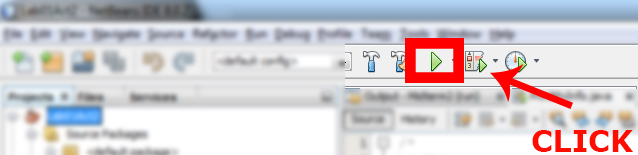 If There are No Mistakes
Output appears in window
usually at the bottom of the NetBeans screen


the bit in black is written by your program
the bits in grey and green (or red) are added by NetBeans
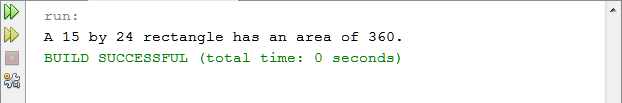 Mistakes in Computer Programs
Two main kinds of mistakes
Syntax errors
what you said doesn’t make sense
“Go the frog and.”
Logic errors
what you said to do is not what it should do
“Subtract the tax from the base price to get the final price.”
Syntax Error: NetBeans
NetBeans notices syntax errors right away
look for red squiggle and       in margin


mouse over the       to see the explanation
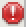 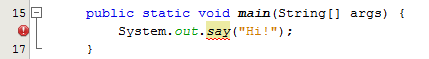 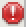 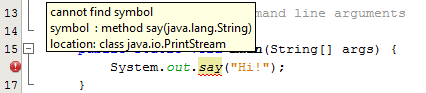 Fixing Syntax Errors
Understand why you got that message!
cannot find symbol
symbol: method say
location: class java.io.PrintStream
did you spell it wrong?
 No, that is how you spell “say”
did you forget to declare it?
No, class java.io.PrintStream is not this program
did you use the wrong name?
Yes, the method is called “print”, not “say”
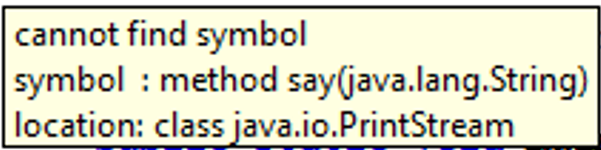 NOTE: spelling matters; and CapiTaliZatiOn matters, too!
Logic Error
Compiler will not notice!
System.out.println("A length by width"    + "rectangle has an area of area.");
Program just does the wrong thing


what did it do wrong?
why did it do that?
how can we fix it?
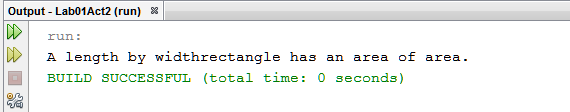 Figure out what, why and how before making any changes to the code!
Exercise
Find the errors:
		To find the area of a circle
		1.  get it’s diameter
		2.  raduis = diameter / pi
		3.  area = pi * radius * squared
which ones are syntax errors?
which ones are logic errors?
[Speaker Notes: it's  its 
	(syntax error)

raduis  radius 
	(syntax error)

diameter / pi  diameter / 2 
	(logic error)

squared  radius 
	(syntax error)]
Changing the Width & Height
If you run the program again, it’ll give you exactly the same result

Change the numbers to change the result


you need to run it again, of course!
A 15 by 24 rectangle has an area of 360.
length = 18;
    width = 104;
A 18 by 104 rectangle has an area of 1872.
Getting Input from the User
Want to ask user for the height and width
want to set length equal to a number that the user types in; and ditto the width
area will still be length times width
Many ways to do input in Java
We will use a Scanner to do it
a Scanner knows how to read numbers (and other things) from the user
Get Input
Scanner kbd = new Scanner(System.in);
length = kbd.nextInt();
width = kbd.nextInt();
kbd is a Scanner object
it’s connected to the keyboard (System.in)
it knows how to get an integer from the user
nextInt is the command to get an int value
assignment operation (=) saves the numbers
first number saved in the variable named length
second number saved in the variable named width
We will learn more about objects and how they work later.
Problem
Java complains:

it knows that Scanner should be a class
but it doesn’t know that class!
Scanner is not “built in” to Java
it’s an “optional extra”
need to tell Java you’re using it
need to import it
need to know where to import it from
cannot find symbol
symbol: class Scanner
location: (my program)
It will say the name of your program as the location.
The import Command
Goes before “public class” line



 Scanner is what we want to use
 java.util is “where it is” (it’s a package)
Now Java is happy with the program
import java.util.Scanner;

public class RectangleArea {
    public static void main(String[] args) {
Another Problem
The program doesn’t seem to do anything!
it just sits there



It’s waiting for you to type a number!
type the number 15 and press the Enter key
type the number 40 and press the Enter key
then the output appears
15
15
40
15
40
A 15 by 40 rectangle has an area of 600.
Prompting for Input
Tell the user you want input!
say what you want
say it just before the kbd.nextInt() line
// 2. get length and width of rectangle
        Scanner kbd = new Scanner(System.in);
        System.out.print( "Enter the length: ");
        length = kbd.nextInt();
        System.out.print( "Enter the width: ");
        width = kbd.nextInt();
        // 3. multiply length by width to get area
Now Program Asks for Input
Now program has conversation with user
program asks user for length, waits for user
user types in length, presses Enter
program asks user for width, waits for user
user types in width, presses Enter
program prints dimensions and area
Enter the length: 20
Enter the width: 14
A 20 by 14 rectangle has an area of 280.
User types 20 and 14 (and Enter after each).  They won’t be blue/bold on the computer.
Tidying Up After Yourself
User has to press enter key after the number
program should read the enter key





program works without it, but it’s a good idea!
helps prevent mysterious errors later on
so do it!
System.out.print( "Enter the length: ");
        length = kbd.nextInt();
        kbd.nextLine();
        System.out.print( "Enter the width: ");
        width = kbd.nextInt();
        kbd.nextLine();
Letting the User Know
It’d be nice for the program to explain to the user what it is going to do
put it between steps 1 and 2 (call it step 1.5)
// tell user what you plan to do
        System.out.println("I will tell you the area of a "
                + "rectangle.");
        System.out.println("You need to tell me its length "
                + "and width.");

        // get length and width of rectangle
Input Methods
The command to read an int is kbd.nextInt()
kbd because our Scanner is named kbd
Scanner kbd = new Scanner(System.in);
nextInt() because we want to get the next int
What’s the command to read a double?
How is it spelled exactly?
What’s the command to read a String?
Wrong!  (That’d be too easy!)
More Input Methods
Two methods for reading Strings:
kbd.nextLine() reads a whole line
kbd.next() reads a single “word”
String firstWord, secondWord, restOfLine;
firstWord = kbd.next();
secondWord = kbd.next();
restOfLine= kbd.nextLine();
System.out.println(secondWord+firstWord+restOfLine);
firstWord
secondWord
restOfLine
“First”
“Second”
“ Third Fourth”
First Second Third Fourth
SecondFirst Third Fourth
Reading Spaces
Most of the reading methods skip spaces
skip spaces until a non-space appears
Tabs and Enters are also spaces
next(), nextInt(), nextDouble() all do that
nextLine() does not skip spaces
reads whatever is left on the line
it’s the only reading method that reads spaces
More about Input
If the user types something wrong...
a number with a decimal point or a word


...the Scanner will throw an exception (and crash)




this crash was on line 24 of Rectangle.java
in the method named “main”
Enter the length: 10
Enter the width: 14.4
Exception in thread "main" java.util.InputMismatchException
        at java.util.Scanner.throwFor(Scanner.java:840)
        at java.util.Scanner.next(Scanner.java:1461)
        at java.util.Scanner.nextInt(Scanner.java:2091)
        at java.util.Scanner.nextInt(Scanner.java:2050)
        at RectangleArea.main(RectangleArea.java:24)
Exercise
Ask the user what year it is and how old they are.  Then calculate and print the year they were born.  Use variables and suitable output.
do not worry about exceptions!
there is nothing that a CSCI 1226 student can do
we will learn about catching them in CSCI 1228.
[Speaker Notes: System.out.print("What year is it? ");
year = kbd.nextInt();
kbd.nextLine();
System.out.print("How old are you? ");
age = kbd.nextInt();
kbd.nextLine();

born = year – age;

System.out.println("You were born (about) " + born + ".");]
Math
Math operators different for ints & doubles
Addition: +
7 + 3  10	7.0 + 3.0  10.0
Subtraction: –
7 – 3  4	7.0 – 3.0  4.0
Multiplication: *
7 * 3  21	7.0 * 3.0  21.0
Division Operators
Division: /
8 / 3  2	8.0 / 3.0  2.6666667
integer division for ints;floating-point division for doubles
(mixed expressions – later)
Modulus (Division Remainder): %
8 % 3  1	 7.7 % 3.1  1.5
Math Expressions
int m;	m	
int n;	?	n
m = 3 + 5;	8	?
n = 4 * m;	8	32
m = n % 5;	2	32
n = n / 5;	2	6
n = m + 8 / m + 3;	2	__
Order of Operations
Precedence:  the order things get done
Left to right except:
Parentheses	( ... )			done before
Multiplying	*	/	%	done before
Adding	+	–		done before
PEMDAS / PEDMAS
parentheses, (exponents), mult/div, add/sub
Java doesn’t do exponents
Common Mistake
x + 8 / x + 3, where x = 2
2 + 8 / 2 + 3
2 + 4 + 3
6 + 3 = 9
BUT
(x + 8) / (x + 3)
10 / 5 = 2
Multiple Choice
2 * 2 + 3 * 4 = _____
2 * 5 * 4 = 10 * 4 = 40
4 + 3 * 4 = 4 + 12 = 16
4 + 3 * 4 = 7 * 4 = 28
5 / 3 – 1 = _____
1 – 1 = 0
1.667 – 1 = 0.667
5 / 2 = 2
5 / 2 = 2.5
Mixed Mode Expressions
Expressions with both doubles and ints
3 + 2.5 = ?
Integers are converted to double
3.0 + 2.5 = 5.5
Type Coercion
Just what you’d expect
usually!
When Coercion Happens
Not before needed
int sub-expressions use int math

		3.6 + 4 / 2	3.6 + 5 / 2	(3.6 + 5) / 2
 		3.6 + 2	3.6 + 2	(3.6 + 5.0) / 2
		3.6 + 2.0	3.6 + 2.0	8.6 / 2
 		5.6	5.6	8.6 / 2.0
 				4.3
Mixed Mode Assignments
Assign an int value to a double variable…
double x;
x = 0;
…it gets automatically changed to double
assignment above is same as
x = 0.0;
Use the second way, anyway!
helps prevent confusion
Mixed Mode Assignments
Assign an double value to an int variable…
int n;
n = 0.0;
Java compiler objects!
can’t assign a double value to an int variable!
even tho’ 0.0 is equal to 0, which is an integer!
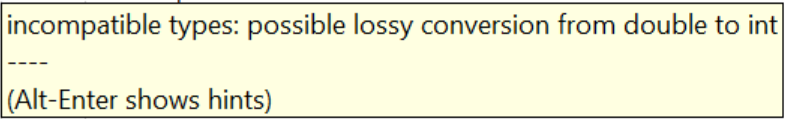 count
sum
count
sum
average
0
0
45
4
11.25
Type Casting
You can tell the computer to change a number from one type to another
used especially with variables
int count = 0;
int sum = 0;
…
double average = (double)sum / (double)count;
45 / 4 = 11
45.0 / 4.0 = 11.25
45.0
4.0
price
intPrice
19.95
19
Changing Double to Int
When change double to int…
double price;
int intPrice;
price = 19.95;	    // price in $ and ¢
intPrice = (int)price;   // just $
…everything after the decimal point is lost
it is not “rounded off”!
we’ll see how to round off later
Exercises
Say what value gets assigned
int j; 
double f;	j	f
f = 3;	__	__
f = f + 2.6;	__	__
j = (int)f;	__	__
f = (double)j / 2 + 1.1;	__	__
f = (double)(j / 2) + 1.1;	__	__
[Speaker Notes: j	f
f = 3;		-	3.0
f = f + 2.6;		-	5.6
j = (int) f;		5	5.6
f = (double) j / 2 + 1.1	5	3.6
f = (double) (j / 2) + 1.1	5	3.1]
Questions?